«ДРЕВНЕЕ  ДВУРЕЧЬЕ»
Автор: Мухаметдинова Р.Р.
учитель истории
Муслюмовская гимназия
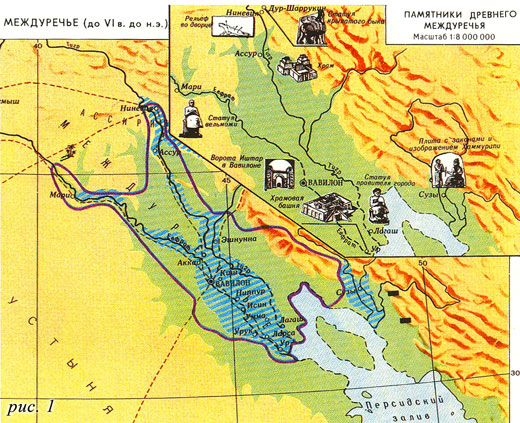 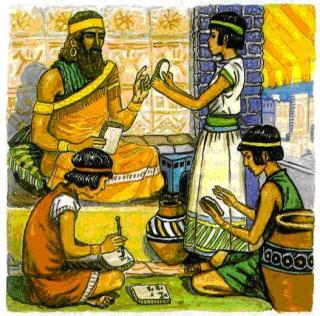 Религия шумеров
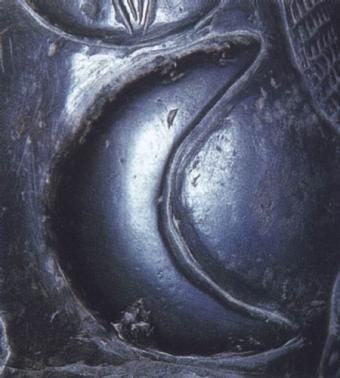 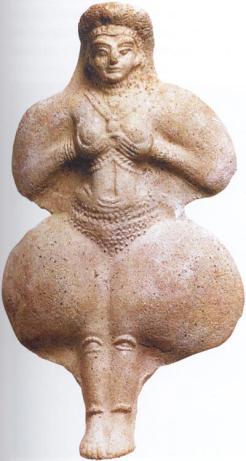 Син - бог Луны
Шамаш - бог Солнца
Иштар - богиня плодородия и любви
КАКОЙ ВЫВОД МОЖНО СДЕЛАТЬ, 
ИСХОДЯ ИЗ ЭТОГО?
НАХОДКИ АРХЕОЛОГОВ
Правитель города
Сбор налогов
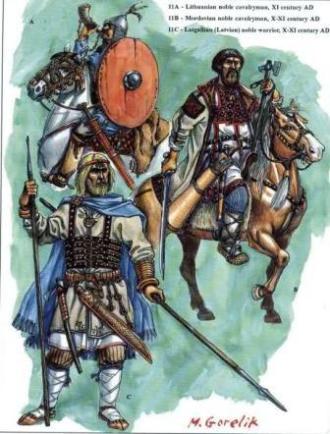 Воины
Клинопись - письмена на глиняных табличках в форме клинообразных значков
Клинопись  - письмо Двуречья
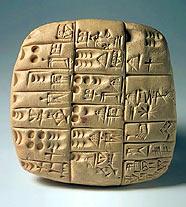 Глиняная табличка
Стелла Хаммурапи
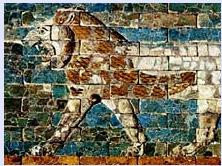 Ворота Иштар. Реконструкция.
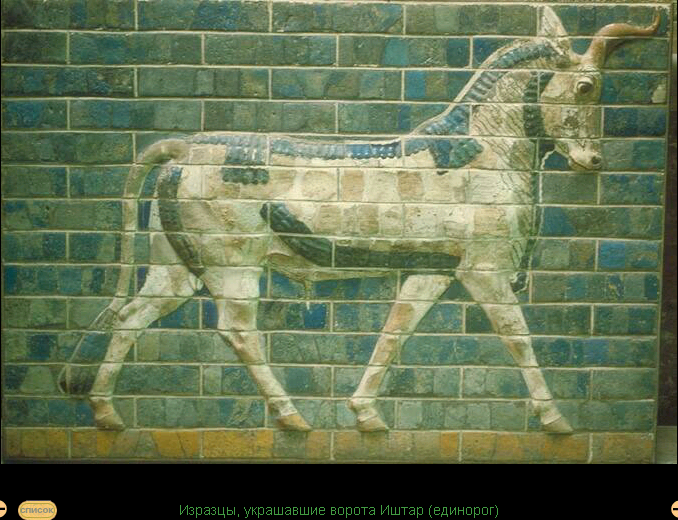 Рельефные изразцы с цветной
 глазурью. Около 580г. до н.э.
Строительство
Руины Белого храма в г. Уруке.  
Около 3200-3000 гг. до н.э.
Глиняные кирпичи – основа строительства
Улица древнего г.Ура
Храмы Богов
Зиккурат  – ступенчатый храм.
Миф о Гильгамеше
Миф о ПОТОПЕ
Особенности развития культуры
Для культуры Двуречья было характерно, что там были развиты
 _______________________________
________________________________
________________________________
________________________________
Закончи предложения:
1. Двуречье расположено между реками … 
2. Климат Двуречья был …
3. Реки Тигр и Евфрат впадают в ….
4. Основные занятия древних шумеров: …
5. Религия шумеров была …
Источники изображений
Карта Передняя Азия http://www.carta.ru/i/maps/dr-vos-2.jpg
Карта Междуречье до 6 в до н.э. карта http://www.domlin.ru/gallery/karta_mehzdurechiya.jpg 
Занятия шумеров http://arhilat.build2.ru/uploads/0010/10/04/1197-1.jpg
Бог Шамаш http://img.narodna.pravda.com.ua/images/doc/b/a/ba074-f015813266.jpg
Богиня Иштар http://im7-tub-ru.yandex.net/i?id=96410410-34-72&n=21
Бог Син http://im0-tub-ru.yandex.net/i?id=642525340-00-72&n=21
Сбор налогов http://www.evreimir.com/wp-content/uploads/2012/02/Хорошо-ли-это-для-евреев-.jpg
Правитель города http://im8-tub-ru.yandex.net/i?id=72128555-22-72&n=21
В